Польща в 1918 – 1939рр
Опорні поняття і дати
Опорні дати:
  1918 – відновлення Польщі;
  1920 – 1921 – більшовицько– польська війна;
  1926 – встановлення «санації»;
Опорні поняття:
  Санація;
  Авторитарна диктатура;
Становище Польщі перед першою світовою війною
Напередодні першої світової війни Польща була поділена між Австрією, Пруссією та Росією.
  Кроки до незалежності Польщі,які вбачали різні політичні діячі Польщі:
Загальноєвропейська війна
Надія на поразку Антанти, а тому і Росії
Створення триєдиної Австро-Угорщино-Польщі
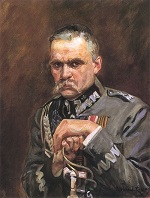 Пілсудський Юзеф Клемент закликав стати на бік німецько-австрійського блоку, адже вважав вірогідною поразку держав Антанти.
Революція 1917 року та ліквідація Російської імперії.
Революція в Австро-Угорщині
Революція в Німеччині
Активізація національно – визвольного руху
Проголошення Польської республіки
У листопаді 1916 було проголошено Акт створення Польської держави  й утворено Тимчасову державну раду.
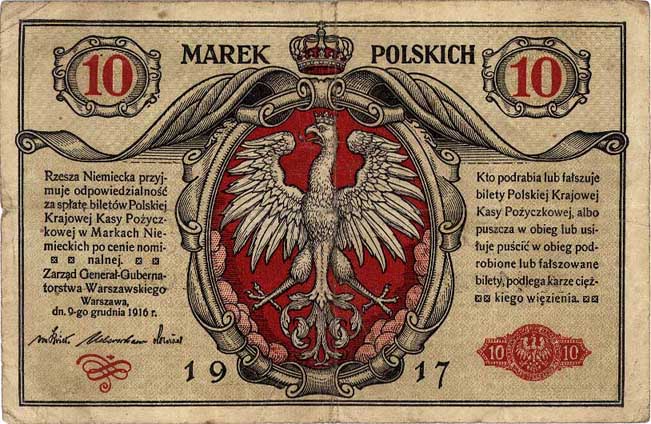 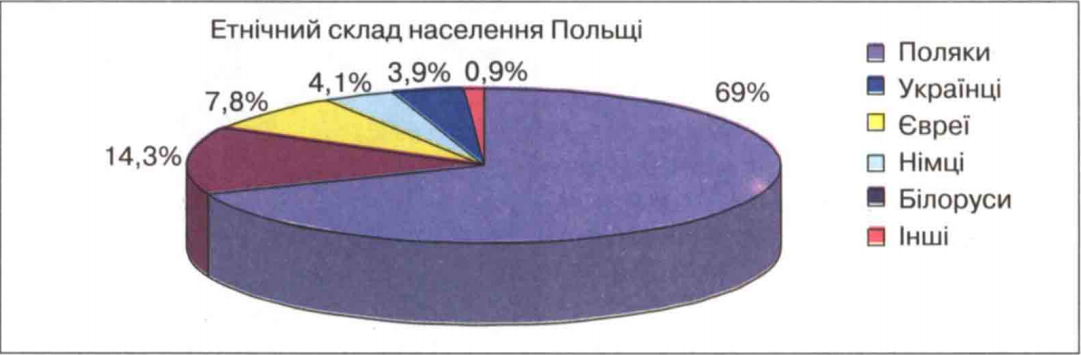 10.11.1918 – передача влади Ю.Пілсудському
11.11.1918 – проголошення урядом І.Дашинського  Польської республіки
Проголошення Ю.Пілсудського «тимчасовим начальником держави»
Січень 1919 – прийняття сеймом «Малої» конституції, яка підвела законодовчу базу рід режим Ю.Пілсудського
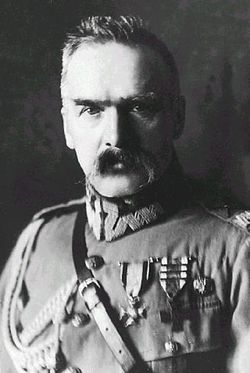 Польсько-більшовицька війна 1920-1921
Польсько-російська ворожнеча розгорталася з перших днів польської незалежності.
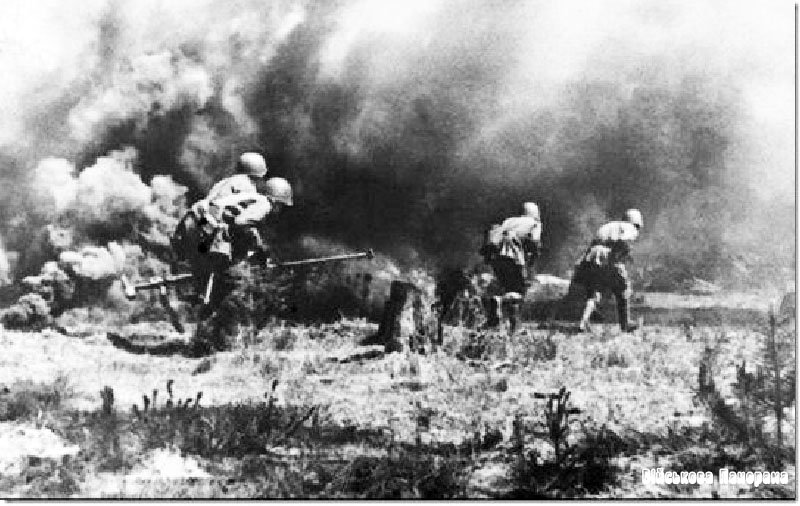 Основні події війни:
21 квітня 1920р укладено союз між поляками та українцями проти більшовиків;
6 травня відбувся урочистий польсько-український військовий парад у столиці, звільненої від більшовиків;
12 червня радянська армія знову захопила Київ, а згодом Житомир, Вінницю, Коростень.
Основні події війни(продовження):
Радянські війська перейшли на Варшавський напрям;
15 серпня 1920 року польські війська перейшли в контрнаступ під Варшавою та розгромили частини Червоної армії;
18 березня 1921 року- мирний договір між РСФРР, УСРР і Польщею
Положення мирного договору:
Особовий склад війська УНР інтерновано в польські табори;
  Польща визнала УСРР (Українська Радянська Соціалістична Республіка) 
  Східна Галичина опинилась у складі Польщі(до 1935 року).
У БЕРЕЗНІ 1921 РОКУ СЕЙМ ПРИЙНЯВ КОНСТИТУЦІЮ ПОЛЬСЬКОЇ РЕСПУБЛІКИ
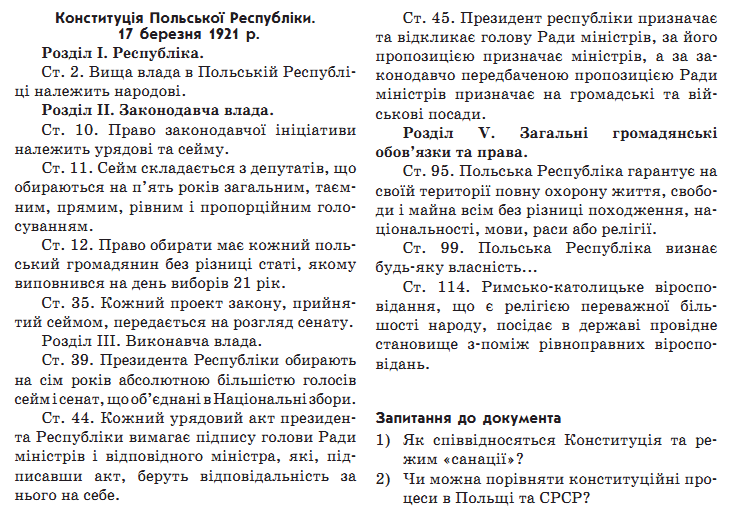 Режим “санації” (“оздоровлення”) Польщі
Після  завершення війни становище Польщі було критичне: близько 300 тис. безробітних, зростання цін, активізувалися страйки та демонстрації. Сейм обмежив права президента, але натомість не міг ніяк врегулювати ситуацію в країні. 
12 травня 1926р. відбувся переворот на підтримку Ю. Пілсудського,  адже люди вважали, що лише він здатен нормалізувати ситуацію. У травневих боях загинуло близько 200-от тисяч людей. Президент і уряд подали у відставку. Відтоді розпочався період “санації”.
Президент і прем'єр-міністр обиралися Сеймом. Пілсудський зберіг за собою лише посаду військового міністра.
Конституція 1935 року обмежила повноваження президента, який відтепер поділяв владу з прем'єром та головою Сейму.
Державний устрій
Суттєве обмеження ролі парламенту з одночасним розширенням повноважень виконавчої влади.
Обмежено вплив політичних партій
Політичний режим
Складна виборча система
Заборона офіцерам вступати до політичних партій
Обмеження свободи преси і друку
Незначні масштаби репресій проти опозиції
Культ особи Ю. Пілсудського існував паралельно з критикою його з боку опозиції
ГРОМАДСЬКЕ ЖИТТЯ
Відсутність панівної ідеології
Легальне існування різноманітних молодіжних організацій
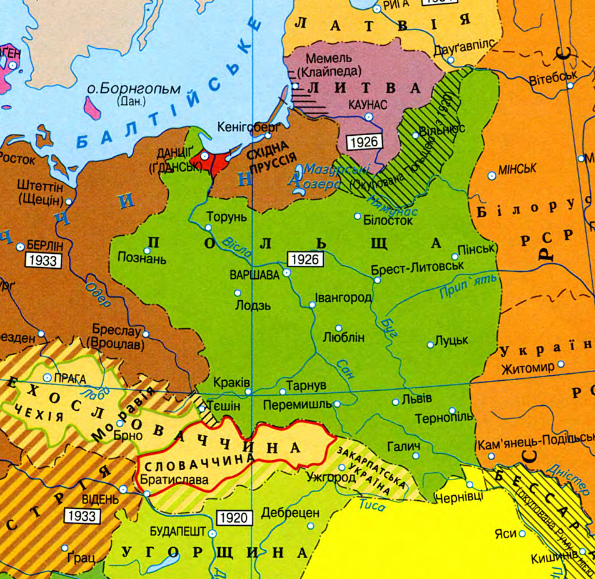 ДЯКУЮ ЗА УВАГУ!!!